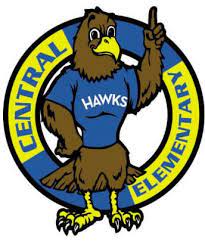 Georgia’s Literacy Plan for Grades K-3
Talbot County School District
Parent’s Right to Know
What is the Early Literacy Act (House Bill 538)?
A bill that was passed in the state of Georgia that aims to improve early literacy (grades K-3) through enhanced teacher training, the use of high quality instructional materials, student assessment, and intervention.
Components of the Early Literacy Act
State Mandate
Talbot County School District’s Response
What is House Bill 48?
A bill that was passed in the state of Georgia that focuses on identifying AND supporting students who have characteristics of Dyslexia through early screening for Dyslexia, early intervention, and support.
Senate Bill 48
Talbot County School District’s Response
State Mandate
Parent Notification
A parent or legal guardian of any K-3 student who exhibits a reading deficiency in reading or characteristics of dyslexia at any time during the school year will be notified in writing.
Parents or guardians will receive a letter describing their child’s reading intervention plan.
Parents are encouraged to provide input and openly communicate with their child’s teacher through ClassDojo or via email.
Parent and Family InvolvementWays that YOU can Support Your Child
Together, we can be the change that we want to see!
Let’s work together, to improve the reading skills of our students.
Parent Resources: Dyslexia Resource Guide for Georgia FamiliesReading 101: A Guide for Parents